Dan obitelji 2017.
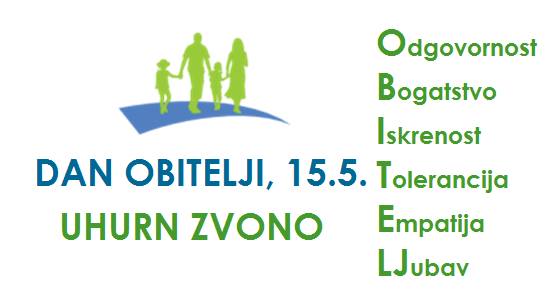 Projekt UDRUGE ZVONO
E TWINNING PROJEKT
CILJ PROJEKTA
Obilježavanje Međunarodnog dana obitelji 15. svibnja 2017. uključivanjem članova obitelji u aktivnosti razrednog odjela i škole te provođenjem aktivnosti kojima će se naglasiti značaj obitelji u životu svakoga od nas.
PONEDJELJAK 8.5. 2017.
ČITANJE PJESME Majka i Sunce; Tin Kolumbić
CRTANJE OBITELJSKOG GRBA
ISPUNJAVANJE PUZZLI Moja obitelj je naj…
RJEŠAVANJE MATEMATIČKIH ZADATAKA  10 koraka do sreće
PONEDJELJAK 8.5. 2017.
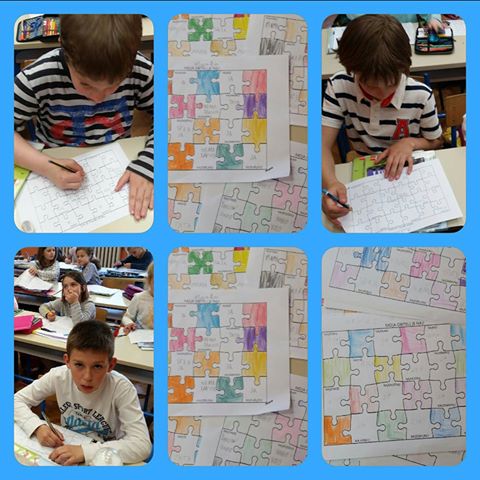 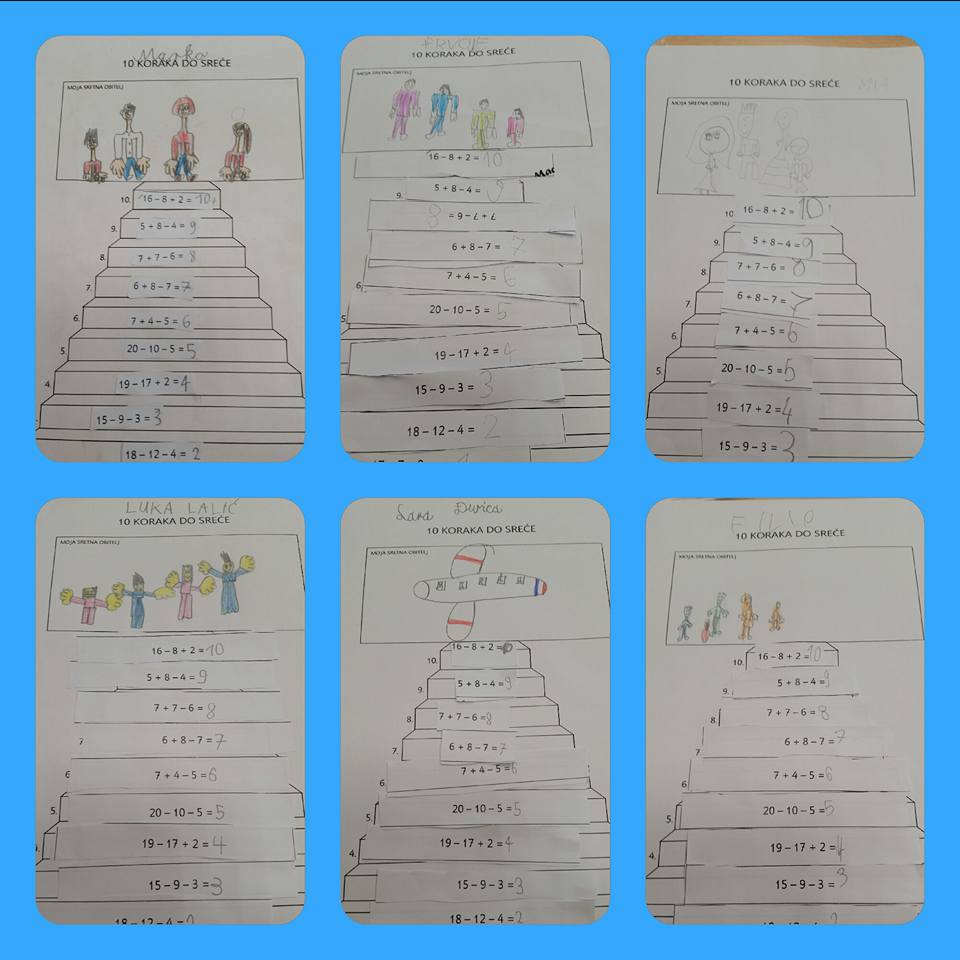 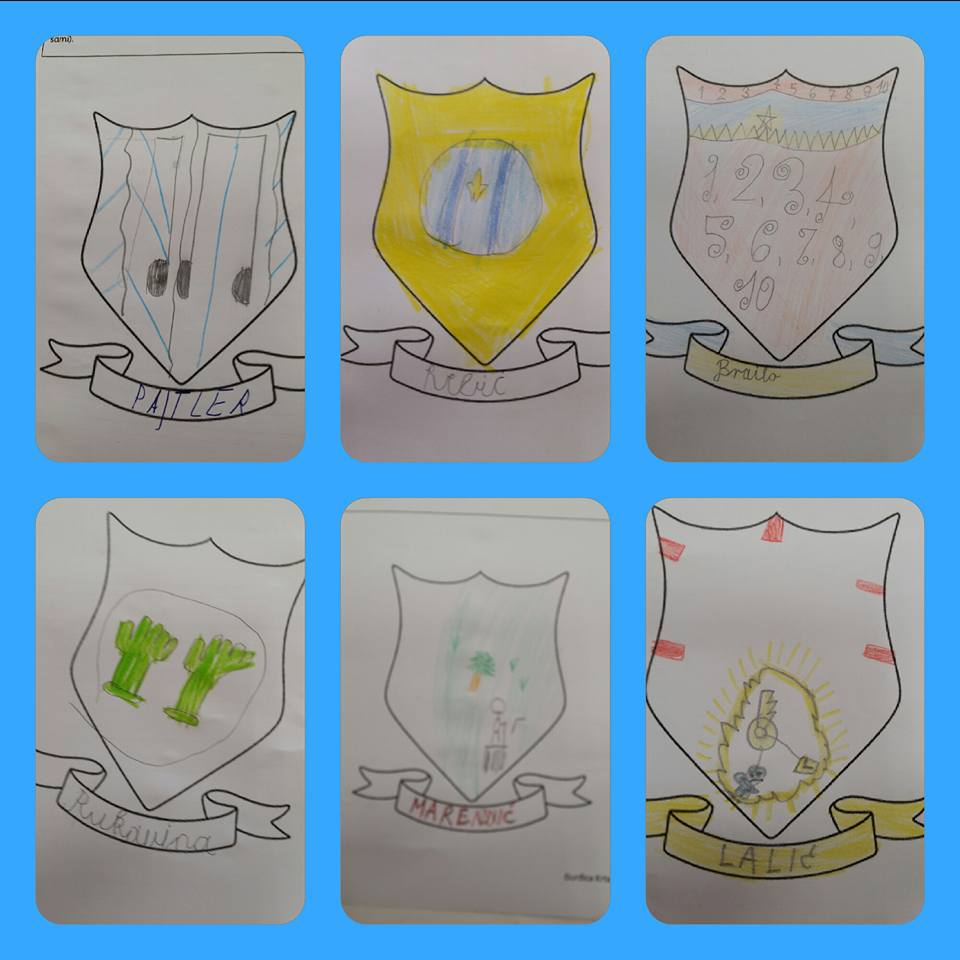 UTORAK 9.5. 2017.
ČITANJE PJESME Mamina ljubav; Ivanka Borovac
IZRADA TORBICE ZA MAMICE
MAJČIN DAN – sastavljamo priču/ matematiče zagonetke
UTORAK 9.5. 2017.
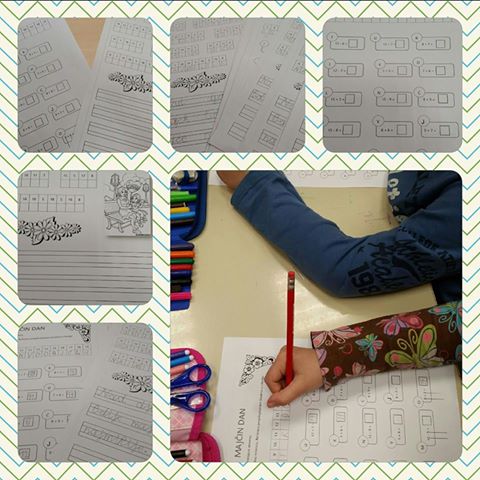 SRIJEDA 10.5. 2017.
IZRADA KRAVATE ZA TATE
ČITANJE PJESME Tata može, Mirjana Mrkela
PJEVANJE Kočija
SRIJEDA 10.5. 2017.
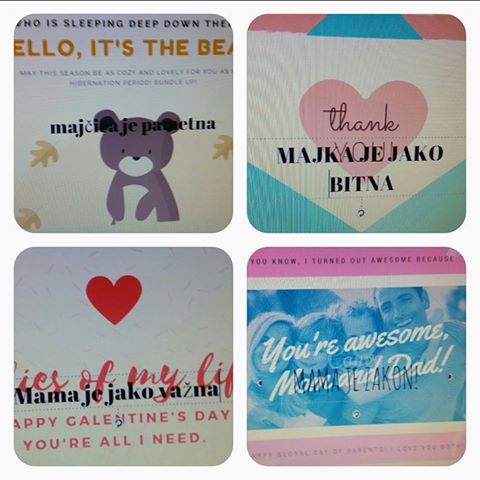 ČETVRTAK 11.5. 2017.
ČITANJE IGROKAZA Radoznalko; Jadranka Čunčić – Bandov
IZRADA OBLAKA RIJEČI, BROŠEVA ZA MAMU
PISANJE MAMINA IMENA
ČETVRTAK 11.5. 2017.
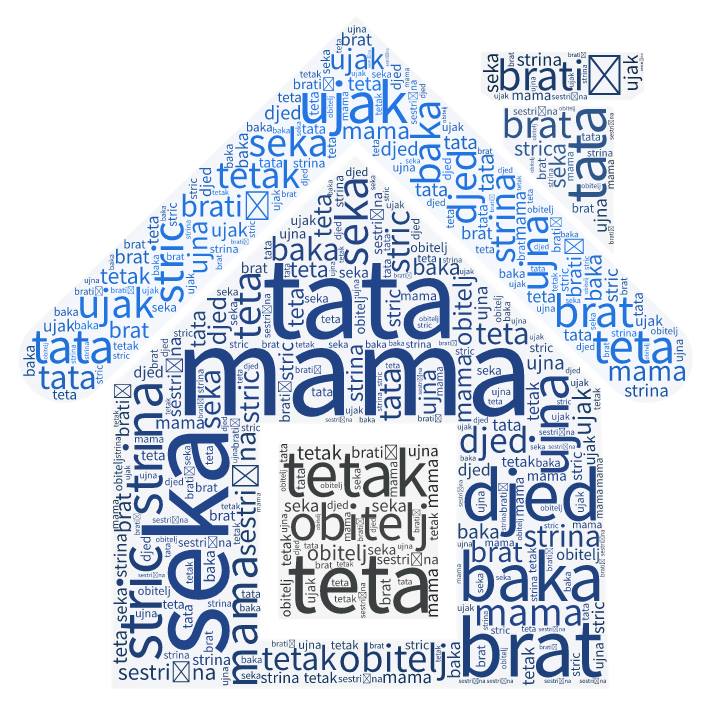 ČETVRTAK 11.5. 2017.
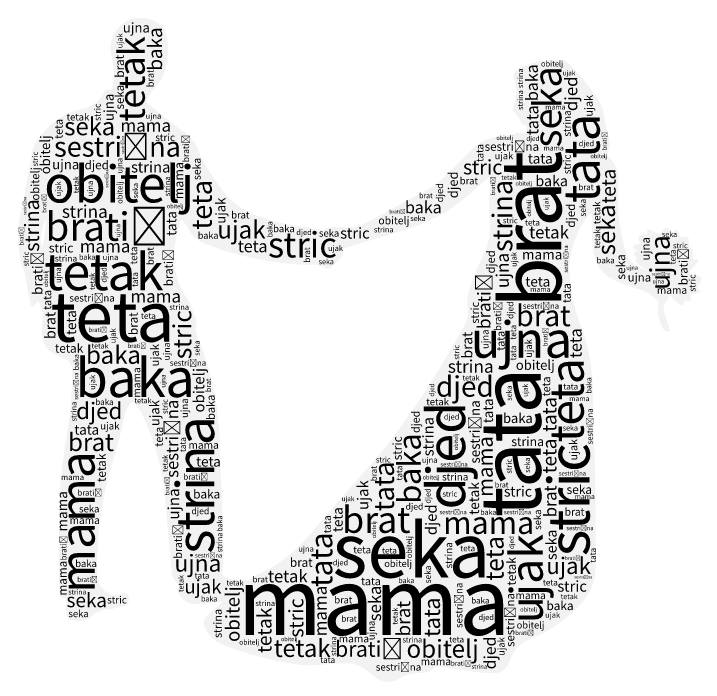 ČETVRTAK 11.5. 2017.
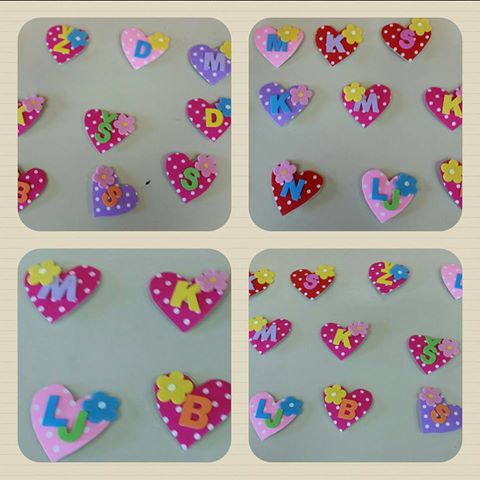 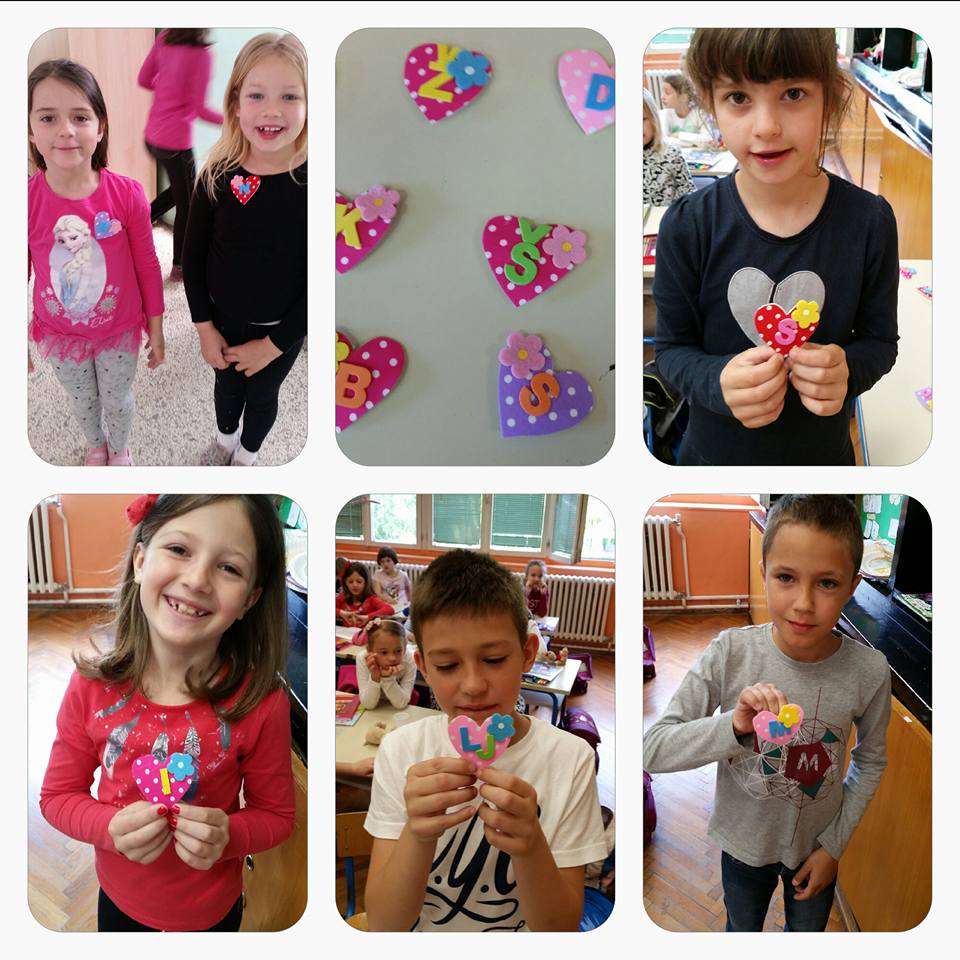 ČETVRTAK 11.5. 2017.
PETAK 12.5. 2017.
PJEVANJE Dijete pjeva; Čestitka majčici
IZRADA Kupona
IZRADA BROŠA
PETAK 12. 5. 2017.
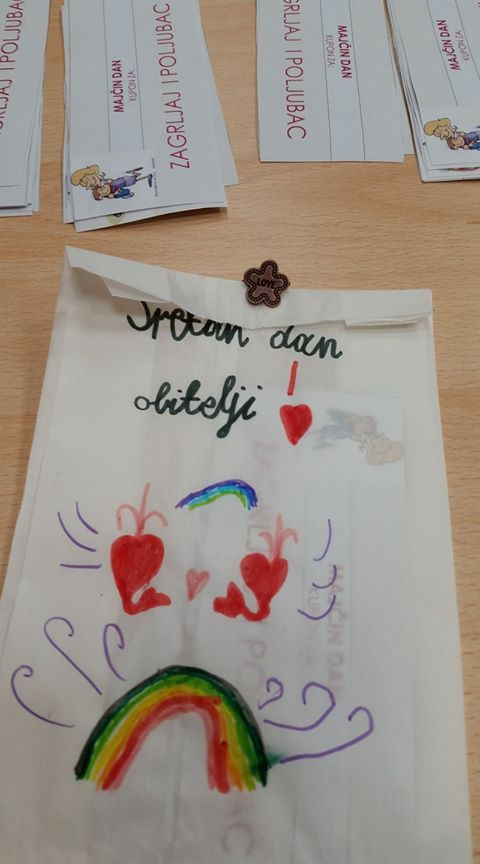 PONEDJELJAK 15.5. 2017.
PJEVANJE: Mama, hvala ti – Dječji zbor Bajka
https://www.youtube.com/watch?v=tDGDNYSi47I
Ponedjeljak 15.5. 2017.
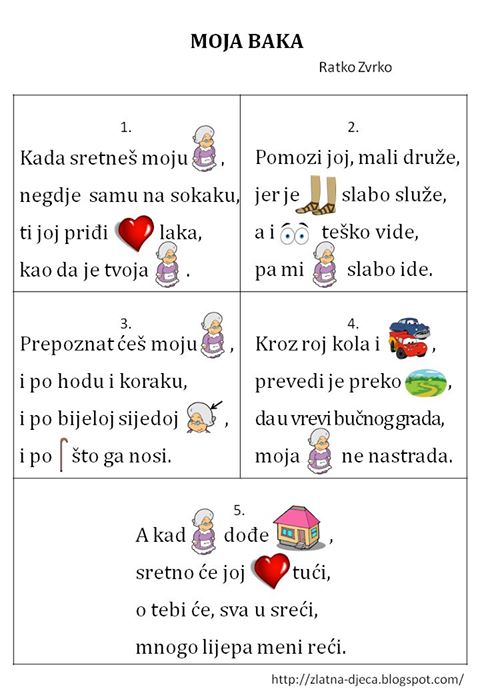 Dan smo posvetili bakama. Čitali smo i opisivali bake.
UTORAK 16.5. 2017.
Dan smo posvetili djedovima. Čitali smo pjesmu Grigora Viteza Pošao djed Petar i slikovnicu Petra kod bake i djeda
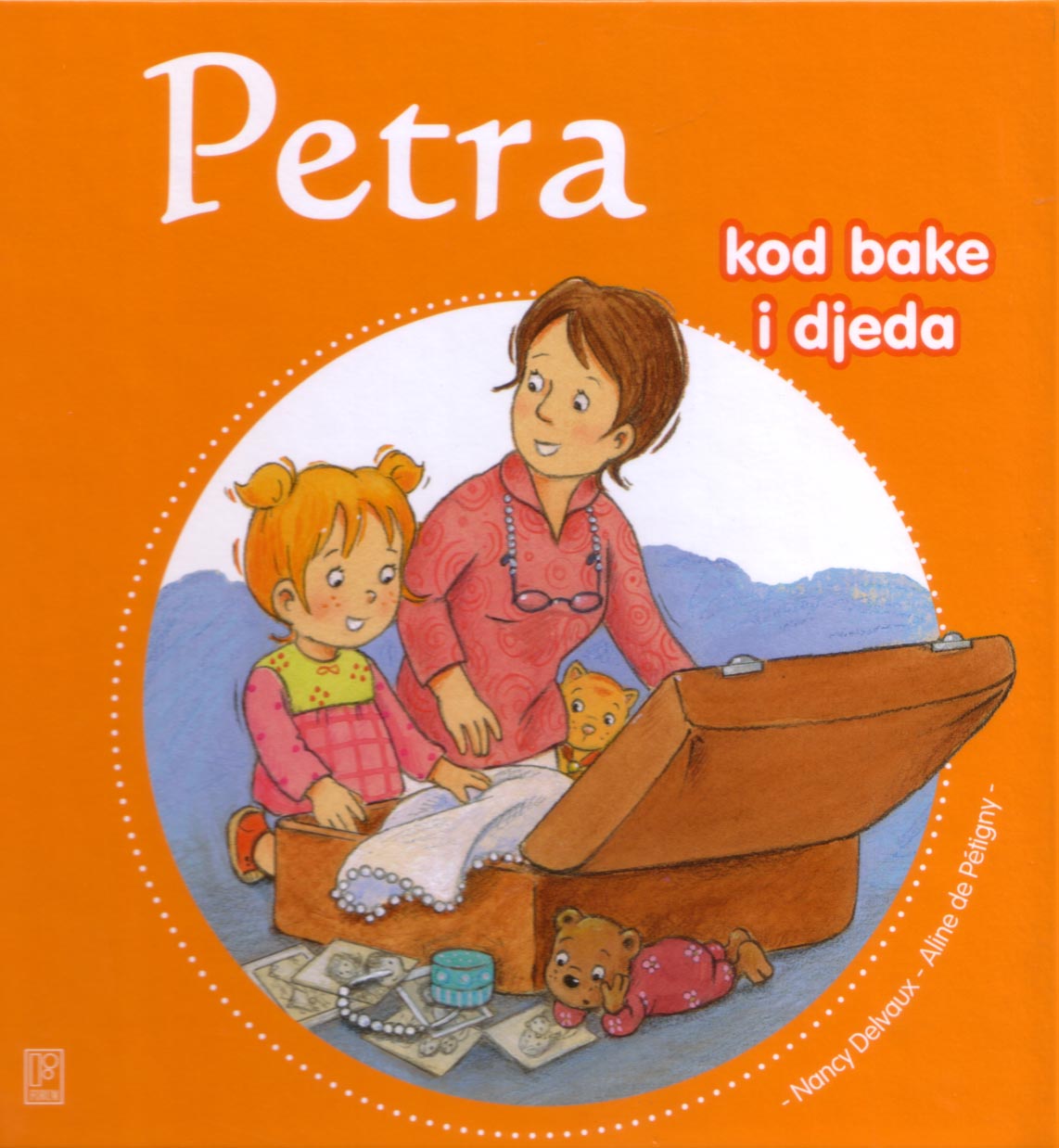 SRIJEDA 17.5. 2017.
Naučili smo pjevati pjesmu Avanture maloga Ju – Ju

https://www.youtube.com/watch?v=sVVsMnyGlhQ
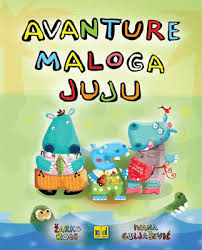 ČETVRTAK 18.5.
Razredna priredba u povodu Dana obitelji i obiteljska sadnja ljekovitog i začinskog bilja.
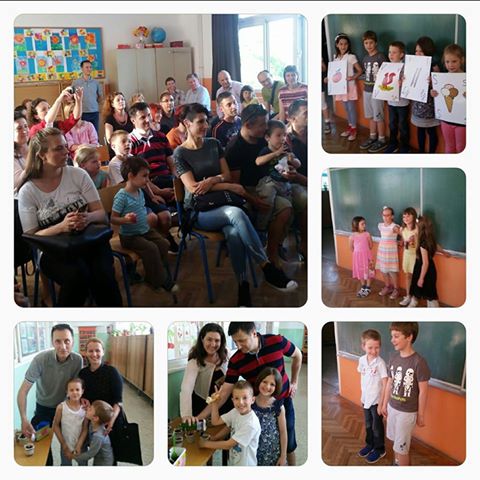 ČETVRTAK 18.5.
Razredna priredba u povodu Dana obitelji i obiteljska sadnja ljekovitog i začinskog bilja.
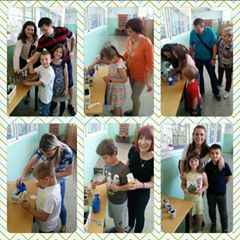 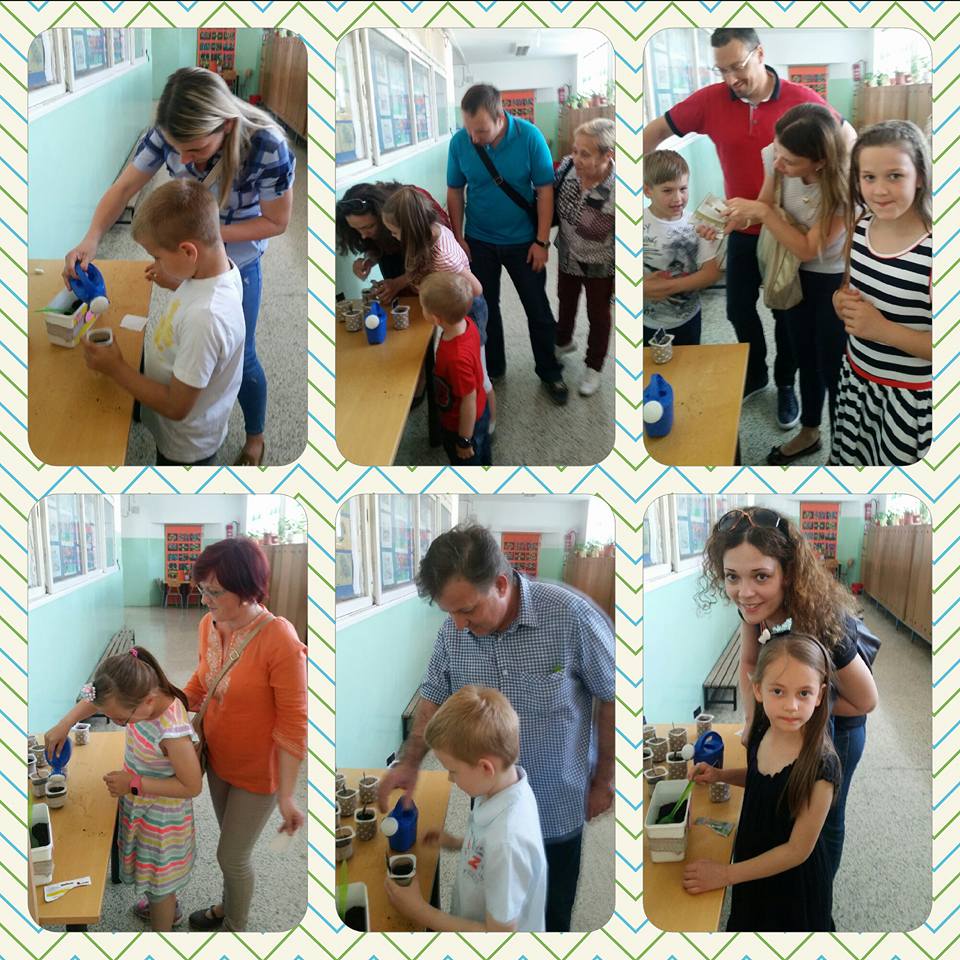